Математическое кафе
и
З
г
З
г
а
у
д
а
ч
и
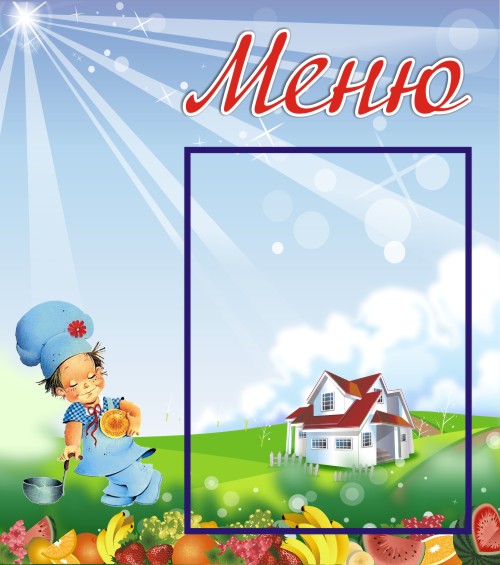 Меню:
Математическая разминка.
Первые блюда – алгебраические
Уха из уравнений.
Суп функциональный.
Вторые блюда
Жаркое из уголков
Гарнир треугольников
Математический коктейль.
Фирменное блюдо (за счет заведения)
 «Математический рулет с начинкой  из обгонялок, навеянный
Неопределённым желание учиться и ещё раз учиться…»
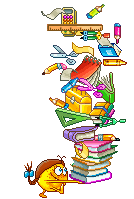 Математическая разминка
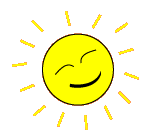 Уха из уравнений
Решите уравнение:
3(4х – 3) – (5х + 11) = 9 – (3х – 1)

(3х – 2)(3х + 2) – (3х – 1)(3х + 3) = 5

(2х-5)/4 – 1 = (х + 1)/3
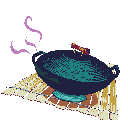 Суп функциональный
1. Выясните, пересекаются ли графики заданных функций:

 А) у = 2х – 3 и у = 0,5х – 3

Б) у = 3х – 5 и у = -3х + 5

     В) у = -12х + 5 и у = -12х – 7

2.Найдите координаты точки пересечения графиков функций:

                                    у = 2х – 4  и у = -3х – 1
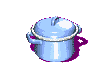 Жаркое из уголков
1. Проведите прямые АС и ВД, пересекающиеся в точке О. 
Найдите все образовавшиеся углы, если <ВОС = 37°.

2.Проведите прямые АВ и СД, пересекающиеся в точке О. 
Найдите <АОД и <ДОВ, если <АОД + <АОС + <СОВ = 240°.
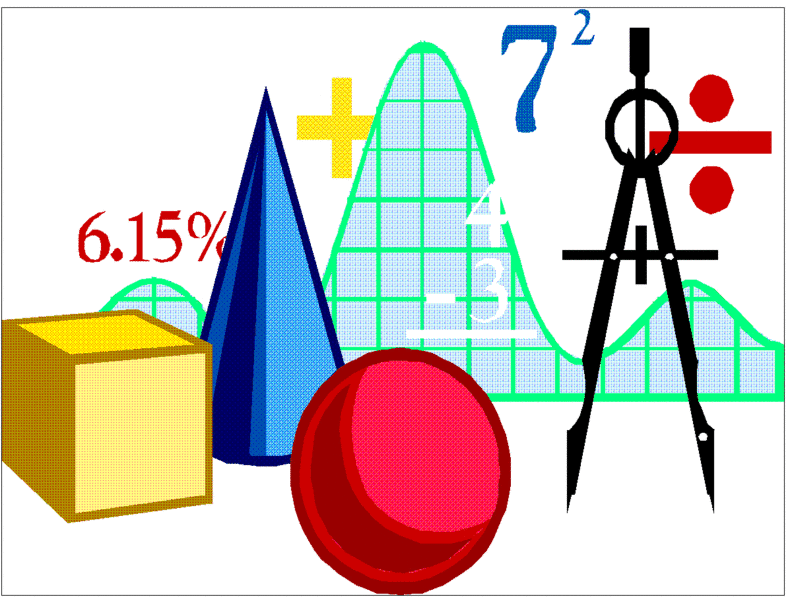 Гарнир треугольный
Постройте треугольник, проведите все медианы и 
сосчитайте количество полученных треугольников.

Постройте прямоугольник и проведите его диагонали 
и сосчитайте количество полученных треугольников.
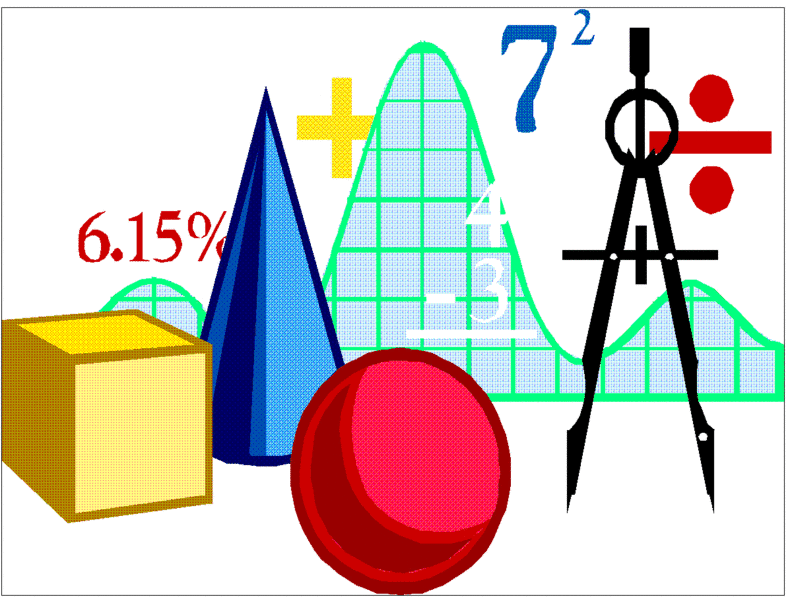 Математический 
коктейль
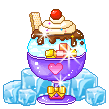 «Математический рулет 
с начинкой из обгонялок, 
Навеянный непреодолимым 
Желанием учиться, учиться 
и ещё раз учиться…»
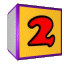 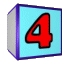 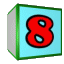 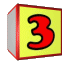 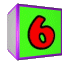 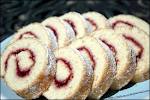 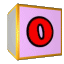 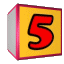 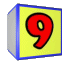 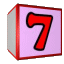 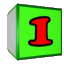